Проект бюджета Слюдянского муниципального образования на 2019 год и на плановый период 2020 – 2021 годов
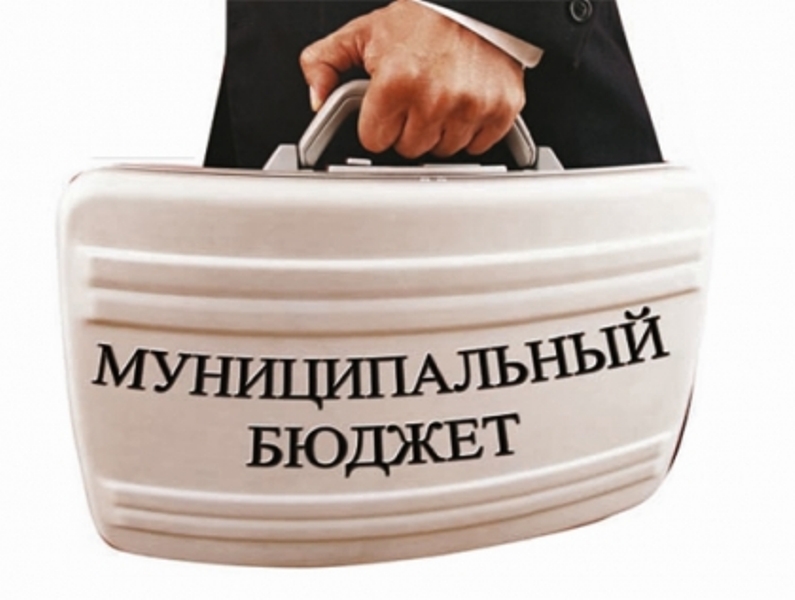 г. Слюдянка, 2018г.
Основные понятия (ст. 6 БК РФ)
Основание для формирования проекта  Бюджета Слюдянского муниципального образования
(ст. 172 БК РФ)
Основные характеристики бюджета Слюдянского муниципального образования на 2019 – 2021 годы (тыс. руб.)
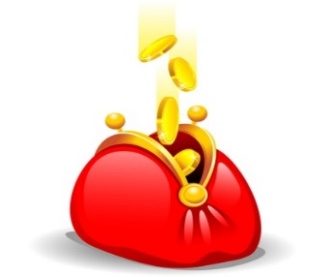 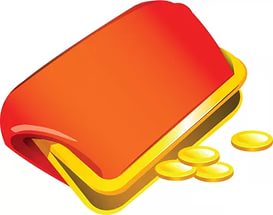 от общего объема доходов без учета безвозмездных поступлений
* условно утвержденные расходы – не распределенные в плановом периоде в соответствии с классификацией расходов бюджетов бюджетные ассигнования (п. 5, ст. 184.1 БК РФ)
Состав доходов бюджета Слюдянского муниципального образования на 2019 – 2021 годы (тыс. руб.) (ст. 41 БК РФ)
133 819
Виды налоговых и неналоговых доходов  бюджета    Слюдянского муниципального образования на 2019 -2021 годы  (тыс. руб.)
Структура налоговых и неналоговых доходов   2019-2021 годы (тыс. руб.)
3 933 (6%)
3 862 (6%)
Налоговые доходы бюджета Слюдянского муниципального образования на 2019 – 2021 годы (тыс. руб.) (ст. 61 БК РФ)
Налог на доходы физических лиц на 2019 -2021 годы (тыс. руб.) (норматив отчислений 10% п.2 ст. 61 БК РФ)
Наблюдаемый отрицательный рост в очередном финансовом году в сравнении с 2018 годом обусловлен поступлением разового платежа НДФЛ от продажи доли имущества физическим лицом в сумме 975 т. руб.
Акцизы по подакцизным товарам (продукции)  на 2019-2021 годы (тыс. руб.)
Прогноз поступлений подакцизной продукции в местный бюджет сформирован на основании данных, предоставленных главным администраторам доходов (Управлением Федерального казначейства по Иркутской области) на основании установленного дифференцированного норматива ( 0,094%).           
            Объем акцизов направлен для формирования муниципального дорожного фонда Слюдянского муниципального образования. С учетом средств местного бюджета общий муниципальный дорожный фонд сформирован в сумме:
2019 год – 10 504 тыс. руб.;
2020 год – 9 955тыс. руб.;
2021 год – 11 590 тыс. руб.
            Все средства фонда предназначены на реализацию муниципальной программы по развитию дорожной деятельности в отношении автомобильных дорог и дворовых территорий.
           Наблюдаемый положительный рост в 2019 году и плановом периоде акцизных платежей обусловлен колебанием цен в сторону увеличения по отдельным видам подакцизной продукции, прогноз поступлений в плановом периоде планируется на уровне очередного финансового 2019 года
Налоги на имущество на 2019-2021 годы (тыс. руб.) (норматив зачисления 100%  п. 1 ст. 61 БК РФ)
Прогноз поступлений имущественных налогов в местный бюджет сформирован на основании данных главного администратора доходов (Межрайонная ИФНС России № 19 по Иркутской области), исходя из оценки ожидаемого уровня текущего года, с учетом индекса дефлятора роста потребительских цен
Виды неналоговых доходов бюджета Слюдянского муниципального образования(ст. 62 БК РФ)
Неналоговые доходы бюджета Слюдянского муниципального образования на 2019 – 2021 годы (тыс. руб.)
+29,8%
+1,6%
-13,8%
ФОРМЫ МЕЖБЮДЖЕТНЫХ ТРАНСФЕРТОВ (ст. 135 БК РФ)
Дотация
Субсидия
Субвенция
Иные межбюджетные трансферты
Безвозмездные поступления в бюджет Слюдянского муниципального образования в 2019-2021 годах (тыс. руб.)
69 374
Снижение безвозмездных поступлений в очередном финансовом году и плановом периоде обусловлено наличием нераспределённых бюджетных ассигнований из областного бюджета между муниципальными образованиями, в том числе субсидии на софинансирование муниципальных программ.
20 176
18 144
Расходы бюджета Слюдянского муниципального образования, (тыс. руб.) (глава 10 БК РФ)
Снижение объема расходных обязательств в связи с уменьшением объема безвозмездных поступлений на софинансирование муниципальных программ
ПРИОРИТЕТНЫЕ РАСХОДЫ в бюджете Слюдянского муниципального образования:
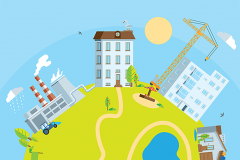 Структура расходной части бюджета Слюдянского муниципального образования
Доля программных мероприятий в расходной части бюджета
Непрограммные расходы, (тыс. руб.)
Перечень муниципальных программ, (тыс. руб.)
Муниципальная программа № 1
Объем расходов на реализацию муниципальной программы, (тыс. руб.)
Муниципальная программа № 2
Объем расходов на реализацию муниципальной программы, (тыс. руб.)
Муниципальная программа № 3
Объем расходов на реализацию муниципальной программы, 
(тыс. руб.)
Муниципальная программа № 4
Объем расходов на реализацию муниципальной программы, (тыс. руб.)
Муниципальная программа № 5
Объем расходов на реализацию муниципальной программы, (тыс. руб.)
Муниципальная программа № 6
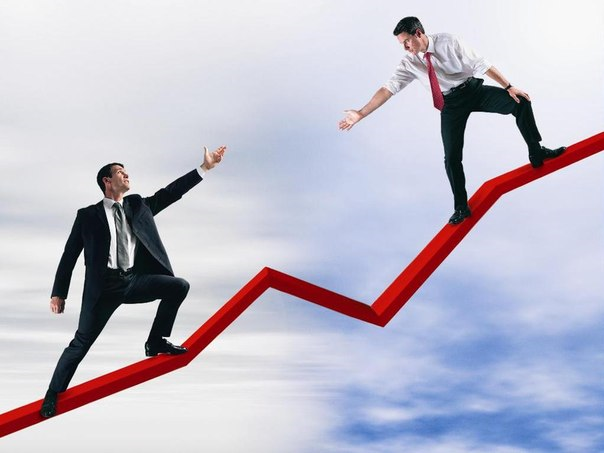 Объем расходов на реализацию муниципальной программы, (тыс. руб.)
Муниципальная программа № 7
Объем расходов на реализацию муниципальной программы, (тыс. руб.)
Структура расходов муниципальной программы «Совершенствование механизмов управления Слюдянским муниципальным образованием на 2019 – 2021 годы»
Муниципальная программа № 8
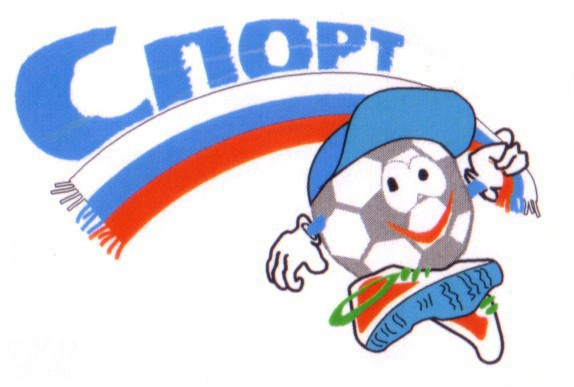 Объем расходов на реализацию муниципальной программы, (тыс. руб.)
Муниципальная программа № 9
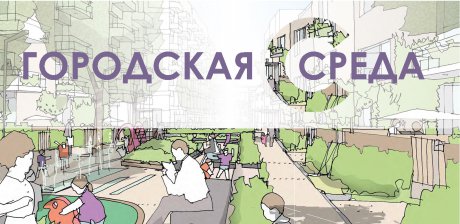 Объем расходов на реализацию муниципальной программы, (тыс. руб.)
Муниципальная программа № 10
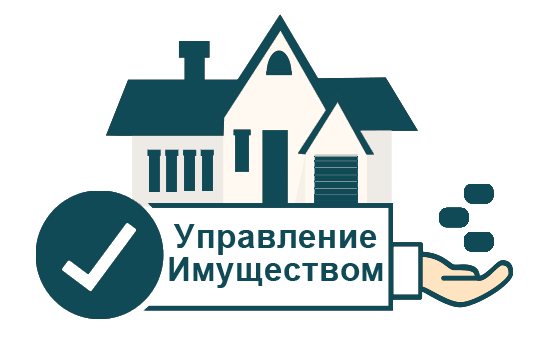 Объем расходов на реализацию муниципальной программы, (тыс. руб.)
Муниципальная программа № 11
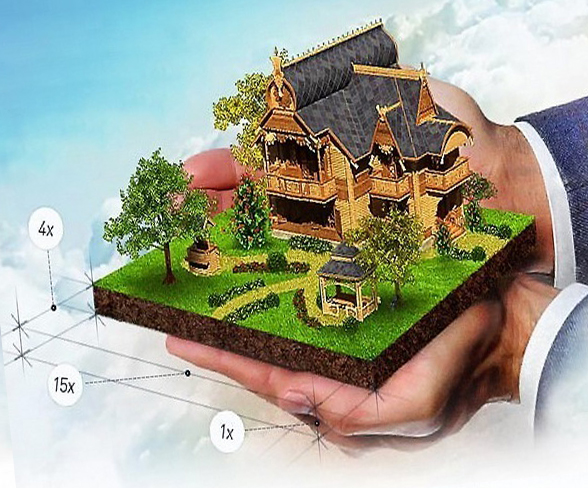 Объем расходов на реализацию муниципальной программы, (тыс. руб.)
Сбалансированность бюджета Слюдянского муниципального образования (п.3 ст. 92.1 БК РФ)
Планируемый размер дефицита бюджета планируется не выше 10 % от общего годового объема доходов без учета объема безвозмездных поступлений в размере:2019 год ─ 4 760тыс. руб. (7,5%)2020 год ─ 4 700тыс. руб. (7,3 %)2021 год ─ 4 900тыс. руб. (7,1%)  основным источником финансирования дефицита бюджета муниципального образования станут заемные средства.
СПАСИБО ЗА ВНИМАНИЕ!